Воспалительные
заболевания
среднего уха
Цыглин Александр Александрович

Доцент кафедры оториноларингологии с курсом ИПО
Тема 1
Острый средний отит.
Мастоидит.
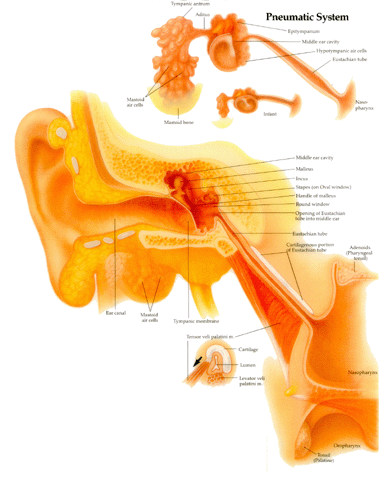 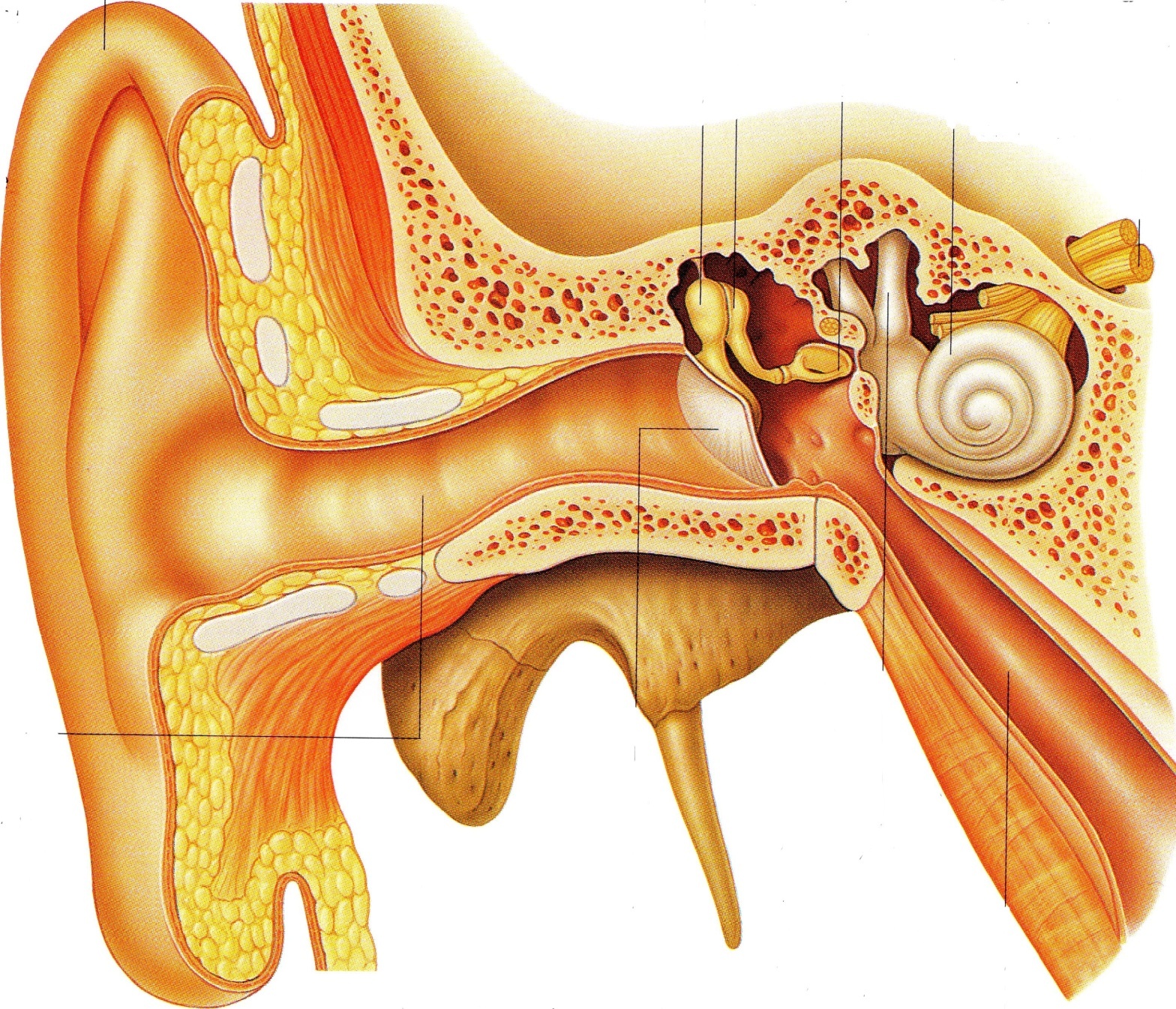 ОСТРЫЙ СРЕДНИЙ ОТИТ
Острый средний отит – воспаление слизистой оболочки среднего уха
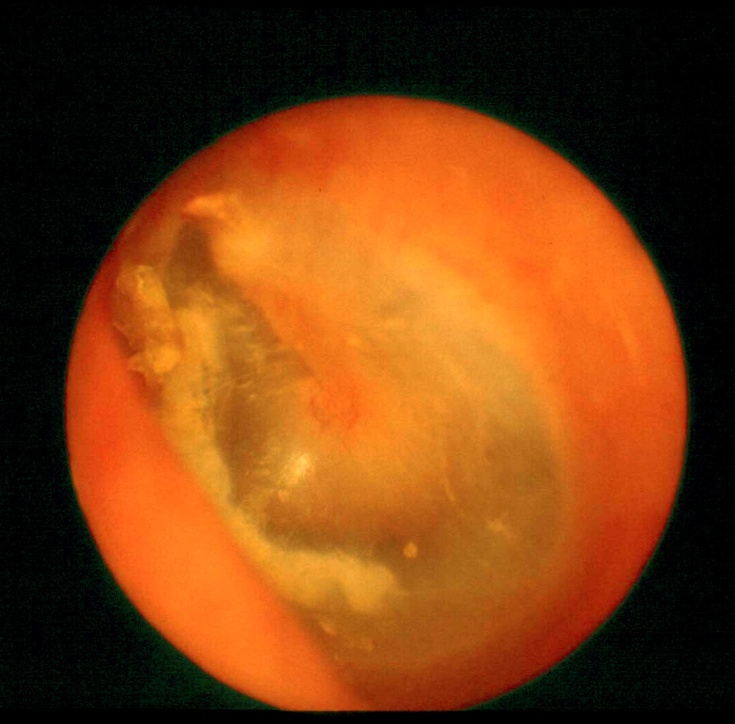 ЭТИОЛОГИЯ: вирусы, кокки
ПАТОГЕНЕЗ: 
контактный путь
гематогенный
через барабанную перепонку
СТАДИИ
I стадия -  экссудации
 II стадия - перфорации
 III стадия - исхода
I стадия экссудации
ЖАЛОБЫ: боль, ощущение переливания жидкости, снижения слуха, шум в ухе
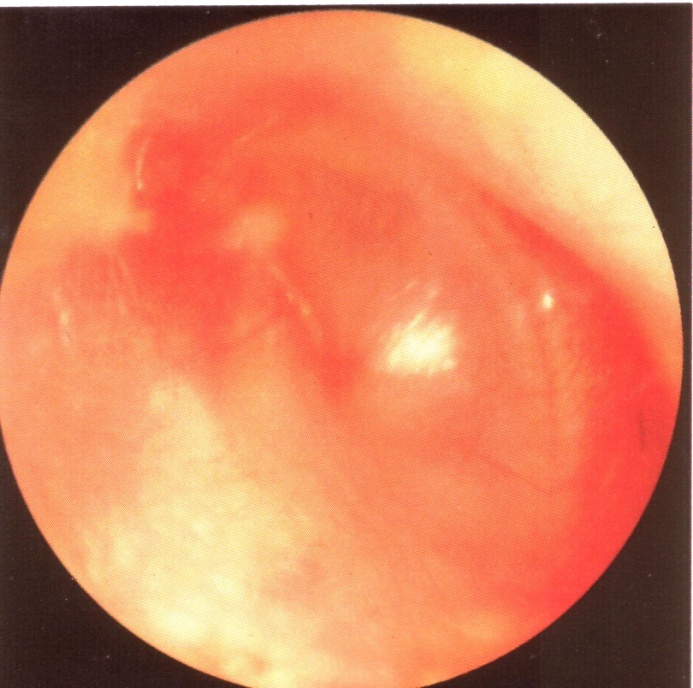 ОТОСКОПИЯ:
	гиперемия барабанной перепонки, инфильтрация, отсутствие контуров
ДИАГНОСТИКА:
жалобы, отоскопия, исследование слуха
II стадия перфорации
Жалобы: гноетечение из уха

Отоскопия: 
перфорация перепонки, 
слизисто–гнойное 
отделяемое
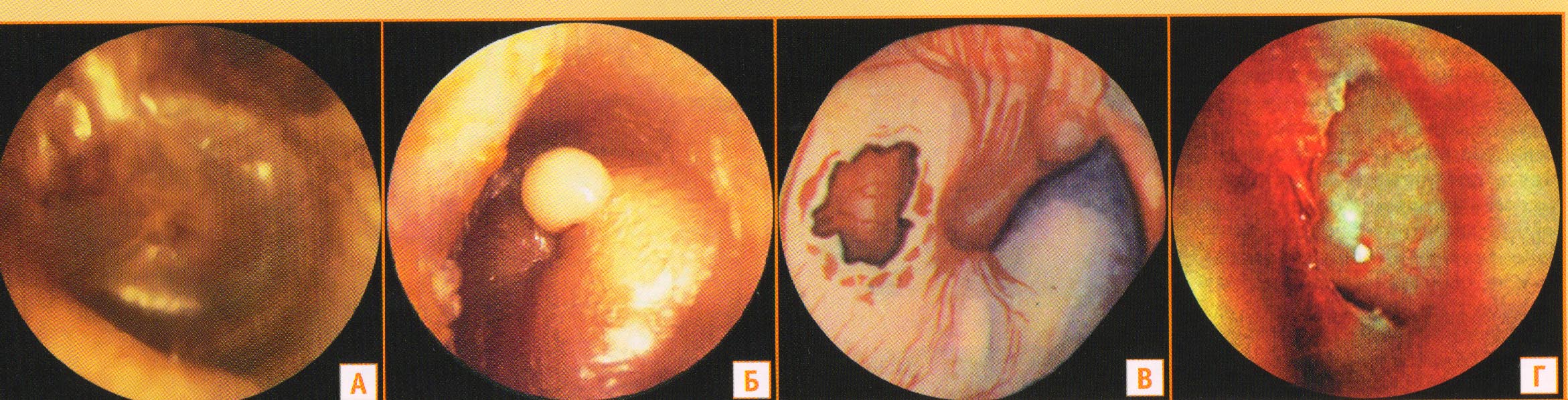 III стадия исхода
выздоровление
адгезивный отит
хронический отит
мастоидит
внутричерепные осложнения
Предлагаемый алгоритм лечения
острого гнойного
среднего отита
I. АНТИБИОТИКОТЕРАПИЯ
Амоксициллин
Амоксициллин/клавуланат
Макролиды
Цефалоспорины II-III поколения

Показания к назначению антибиотиков:
Возраст ребенка до 2х лет.
Подозрение на начинающееся осложнение течения ОСО.
II.  ПРОТИВОВОСПАЛИТЕЛЬНАЯ ТЕРАПИЯ (местная и системная)
III. ОБЕЗБОЛИВАНИЕ.
IV. Восстановление функции слуховой трубы.
V. Физиотерапия (компресс, соллюкс)
VI. ХИРУРГИЧЕСКОЕ ЛЕЧЕНИЕ  (парацентез)
ЛЕЧЕНИЕ в I стадии экссудации
парамеатальная блокада
карболглицериновые капли в ухо, отипакс
сосудосуживающее в нос
парацентез (при следующих показаниях -  боль в течение суток, высокая температура, выпячивание барабанной перепонки)
Лечение  во II стадии перфорации
Удаление содержимого среднего уха (вакуумирование)
Транстимпанальное нагнетание лекарственных средств (отофа, ципромед)
Восстановление функции слуховой трубы
ПОКАЗАНИЯ К НАПРАВЛЕНИЮ В СТАЦИОНАР:
Необходимость парацентеза
Признаки осложнений ОСО
Отсутствие эффекта от консервативной терапии в  течение  2-3 суток
Резкое снижение слуха
Мастоидит
МАСТОИДИТ - это гнойно – деструктивное (остиомиелитическое) поражение сосцевидного отростка, 
является осложнением как острого, так и хронического среднего отита.
ПАТОЛОГИЧЕСКАЯ АНАТОМИЯ
Мастоидит чаще развивается при пневматическом типе сосцевидного отростка
Затрудненный отток гнойного экссудата
Нерациональное лечение среднего отита
КЛИНИКА МАСТОИДИТА
Снижение слуха в больном ухе
Болезненность сосцевидного отростка при перкуссии
При целой барабанной перепонке она выглядит утолщенной, мутной. Может появляться отек и нависание задне – верхней стенки
Субпериостальный абсцесс
ОСЛОЖНЕНИЕ МАСТОИДИТА: СУБПЕРИОСТАЛЬНЫЙ АБСЦЕСС